Did you know?
Did you know?
There’s been a change in the Diabetic Ketoacidosis (DKA) guidelines!
Did you know?
There’s been a change in the Diabetic Ketoacidosis (DKA) guidelines!
UHB and  (JBDS) Update:
(1) once blood glucose levels reach ≤14mmol/l (1).
Did you know?
There’s been a change in the Diabetic Ketoacidosis (DKA) guidelines!
UHB and  (JBDS) Update:
(1) once blood glucose levels reach ≤14mmol/l (1).
Did you know?
There’s been a change in the Diabetic Ketoacidosis (DKA) guidelines!
UHB and  (JBDS) Update:
(1) once blood glucose levels reach ≤14mmol/l (1).
(2) reduce the insulin infusion rate from 0.1 units/kg/hr to 0.05 units/kg/hr
Did you know?
There’s been a change in the Diabetic Ketoacidosis (DKA) guidelines!
UHB and  (JBDS) Update:
(1) once blood glucose levels reach ≤14mmol/l (1).
(2) reduce the insulin infusion rate from 0.1 units/kg/hr to 0.05 units/kg/hr
Did you know?
There’s been a change in the Diabetic Ketoacidosis (DKA) guidelines!
UHB and  (JBDS) Update:
(1) once blood glucose levels reach ≤14mmol/l (1).
(2) reduce the insulin infusion rate from 0.1 units/kg/hr to 0.05 units/kg/hr
(3) This is alongside 10% glucose 125ml/hr administration
Did you know?
There’s been a change in the Diabetic Ketoacidosis (DKA) guidelines!
UHB and  (JBDS) Update:
(1) once blood glucose levels reach ≤14mmol/l (1).
(2) reduce the insulin infusion rate from 0.1 units/kg/hr to 0.05 units/kg/hr
(3) This is alongside 10% glucose 125ml/hr administration
Did you know?
There’s been a change in the Diabetic Ketoacidosis (DKA) guidelines!
UHB and  (JBDS) Update:
(1) once blood glucose levels reach ≤14mmol/l (1).
(2) reduce the insulin infusion rate from 0.1 units/kg/hr to 0.05 units/kg/hr
(3) This is alongside 10% glucose 125ml/hr administration
This would decrease the incidence of hypoglycaemia and hypokalaemia
Did you know?
There’s been a change in the Diabetic Ketoacidosis (DKA) guidelines!
UHB and  (JBDS) Update:
(1) once blood glucose levels reach ≤14mmol/l (1).
(2) reduce the insulin infusion rate from 0.1 units/kg/hr to 0.05 units/kg/hr
(3) This is alongside 10% glucose 125ml/hr administration
This would decrease the incidence of hypoglycaemia and hypokalaemia
For further information:
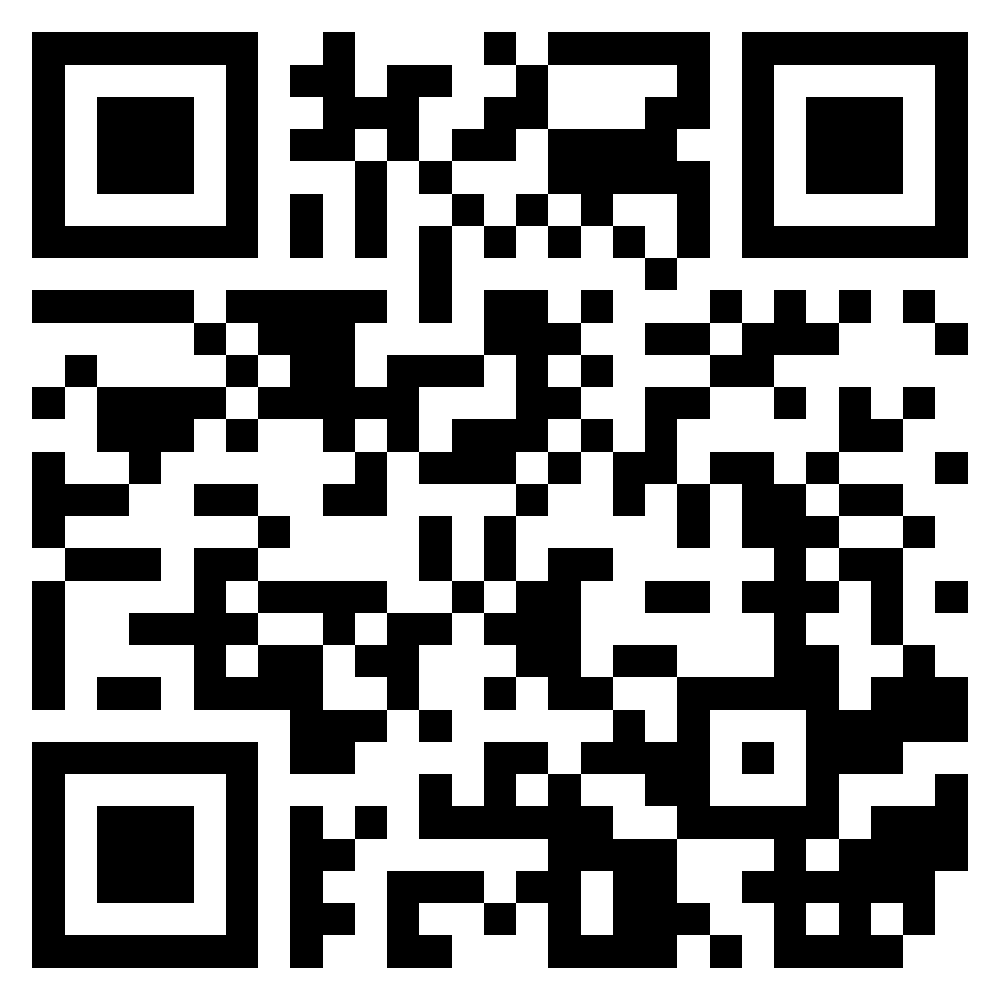 CoMICs VIDEO:
DKA Guidelines
PICS Guide to change transfusion rates
Created by My Chi Pham & Francesca Pang (UoB MBChB Year 4)
[Speaker Notes: https://www.qr-code-generator.com/solutions/pdf-qr-code/]
For further information:
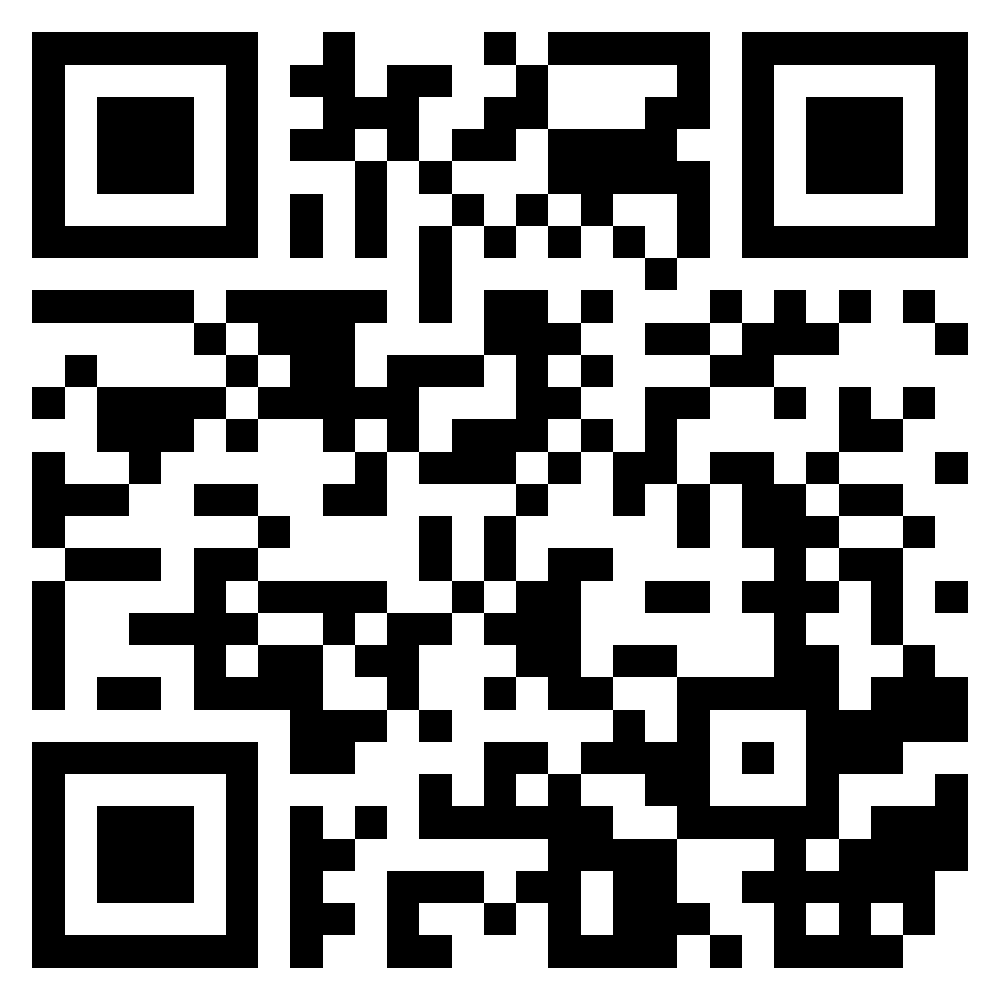 CoMICs VIDEO:
DKA Guidelines
PICS Guide to change transfusion rates
Created by My Chi Pham & Francesca Pang (UoB MBChB Year 4)